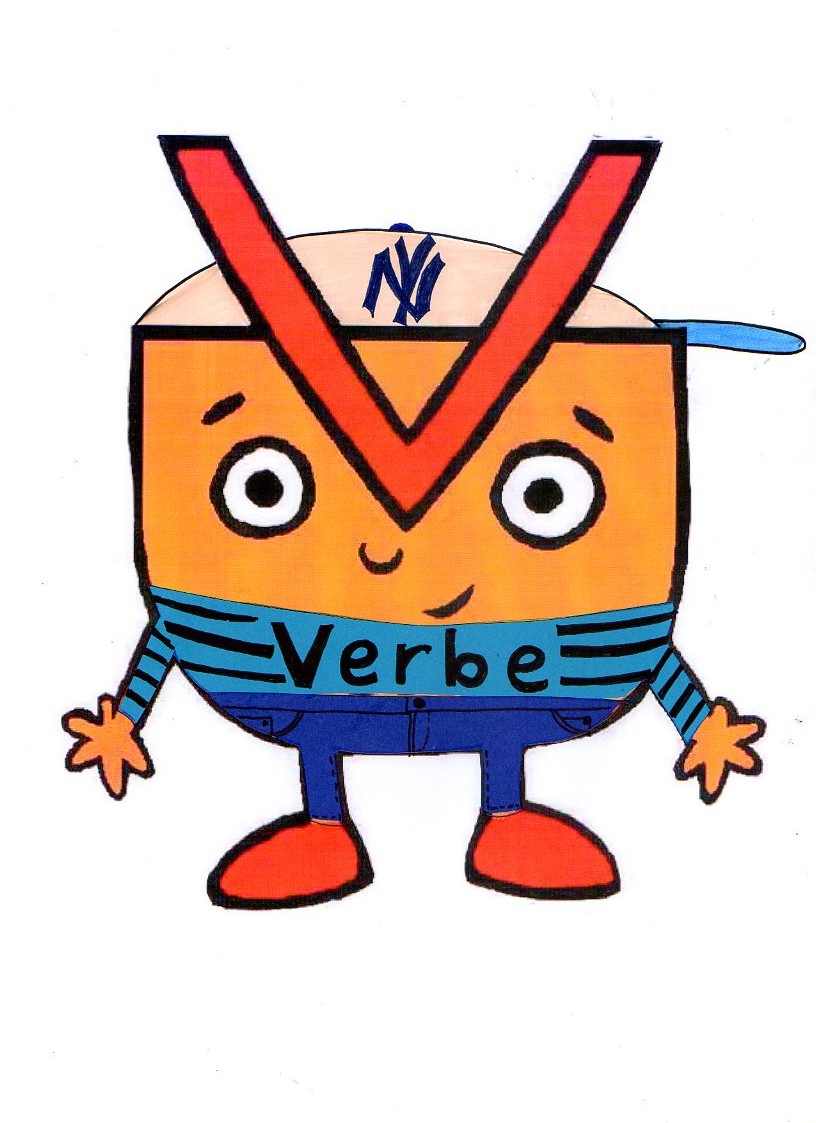 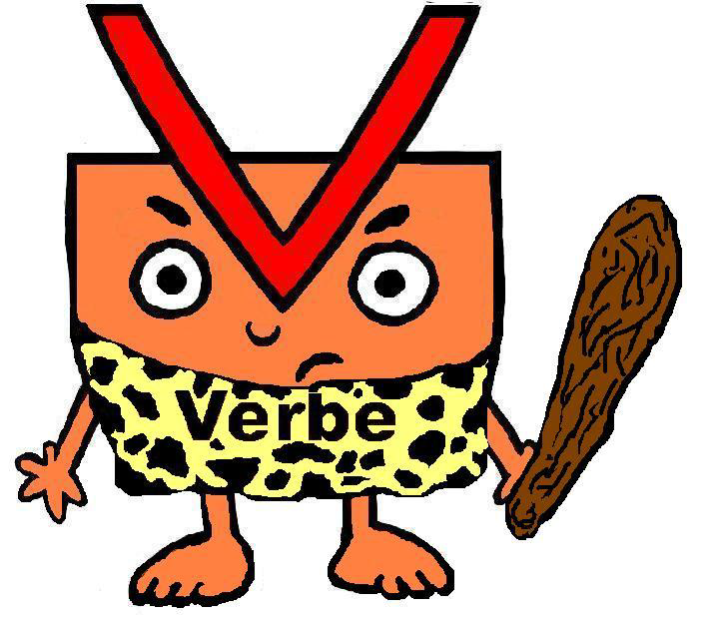 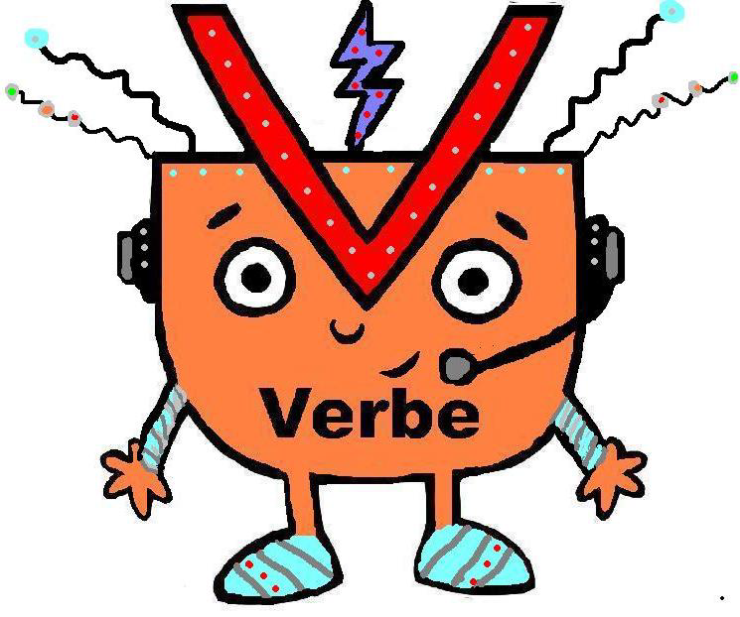 1. Passé-présent-futur
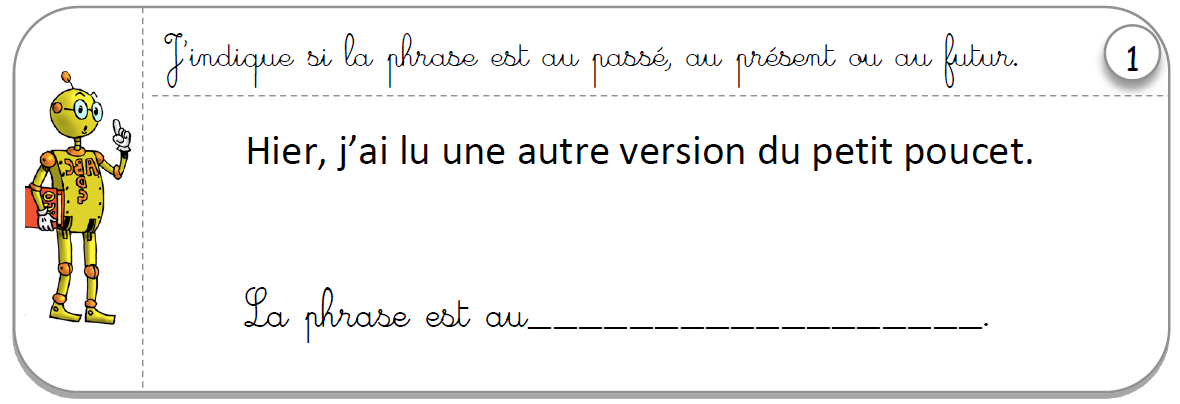 Les animaux du parc aiment le calme et la fraicheur.
2. Passé-présent-futur
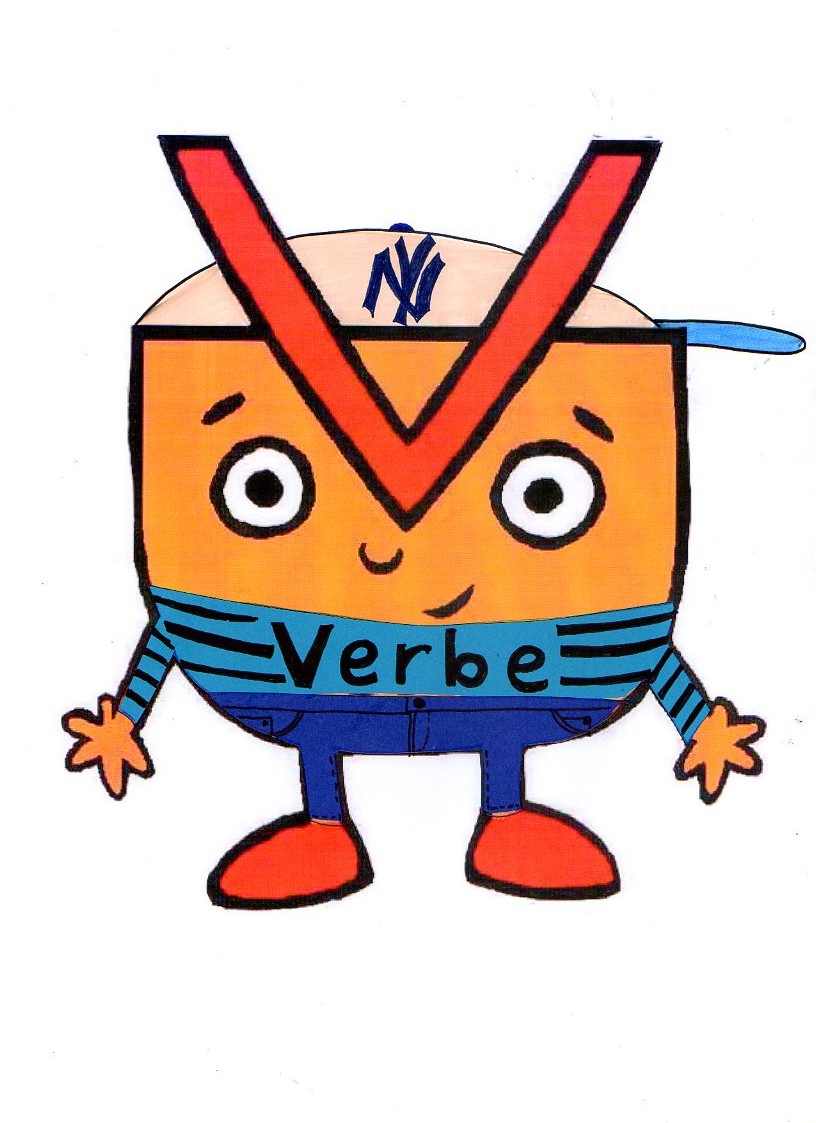 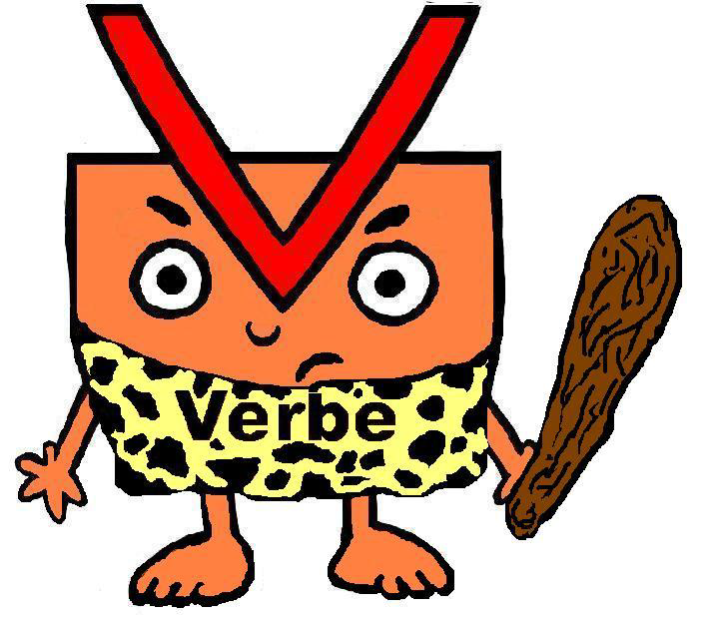 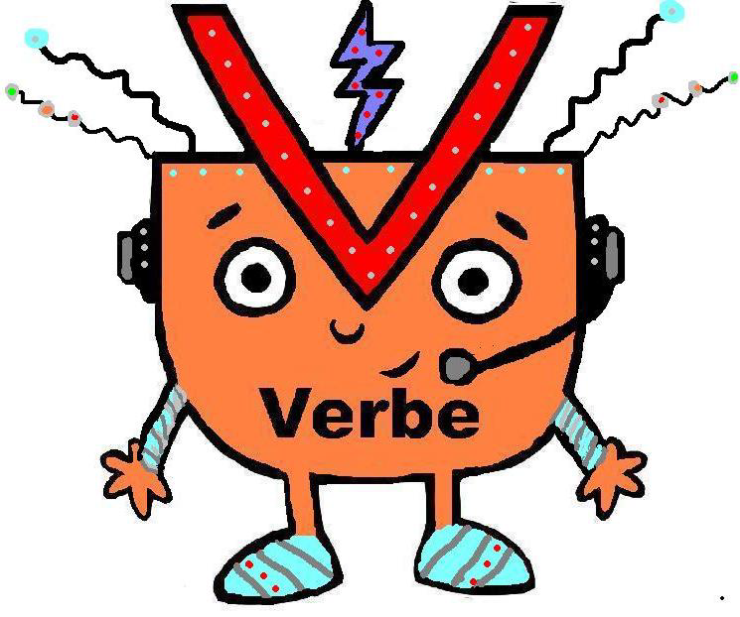 Parmi ces mots , copie ceux qui donnent la marque du passé.

avant hier – autrefois – dans quelques jours – 
le mois prochain – en ce moment
3. la phraseQuelle (s) est (sont) la (les) phrase(s) déclarative(s)?
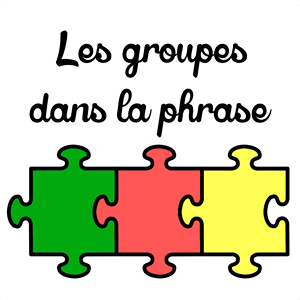 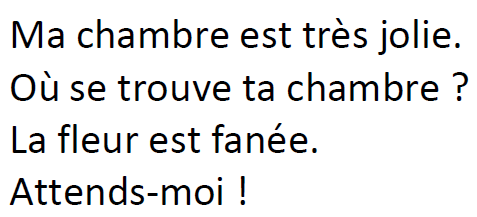 Dis le contraire en mettant la phrase à la forme négative.
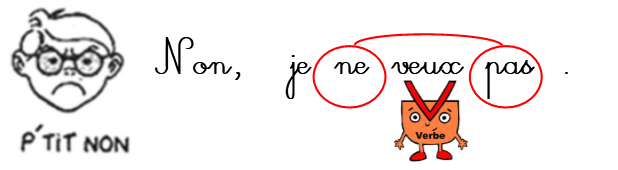 Les animaux aiment la fraicheur.
4. La phrase et la ponctuationDe quel est le signe de ponctuation parle -t-on ?
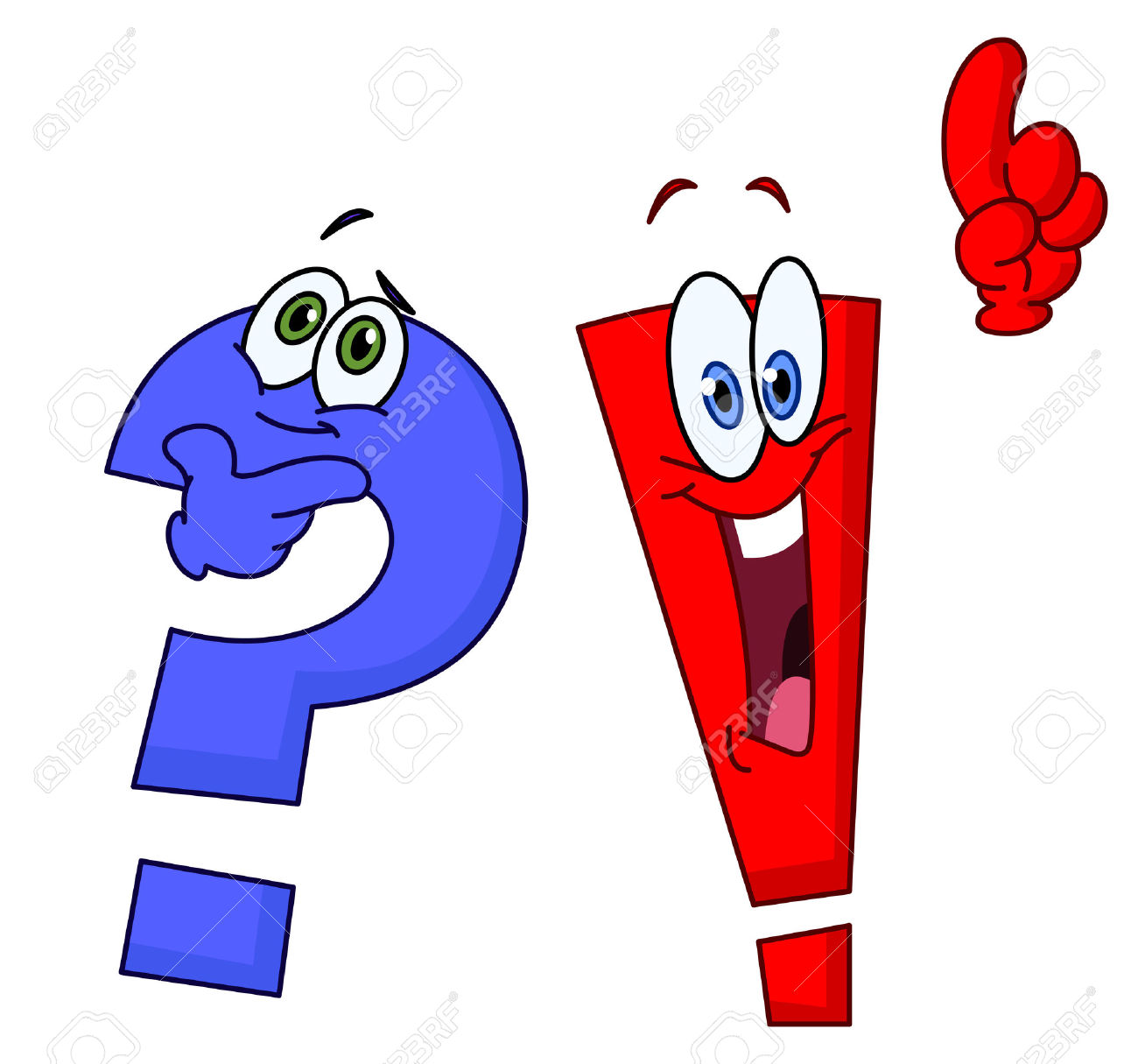 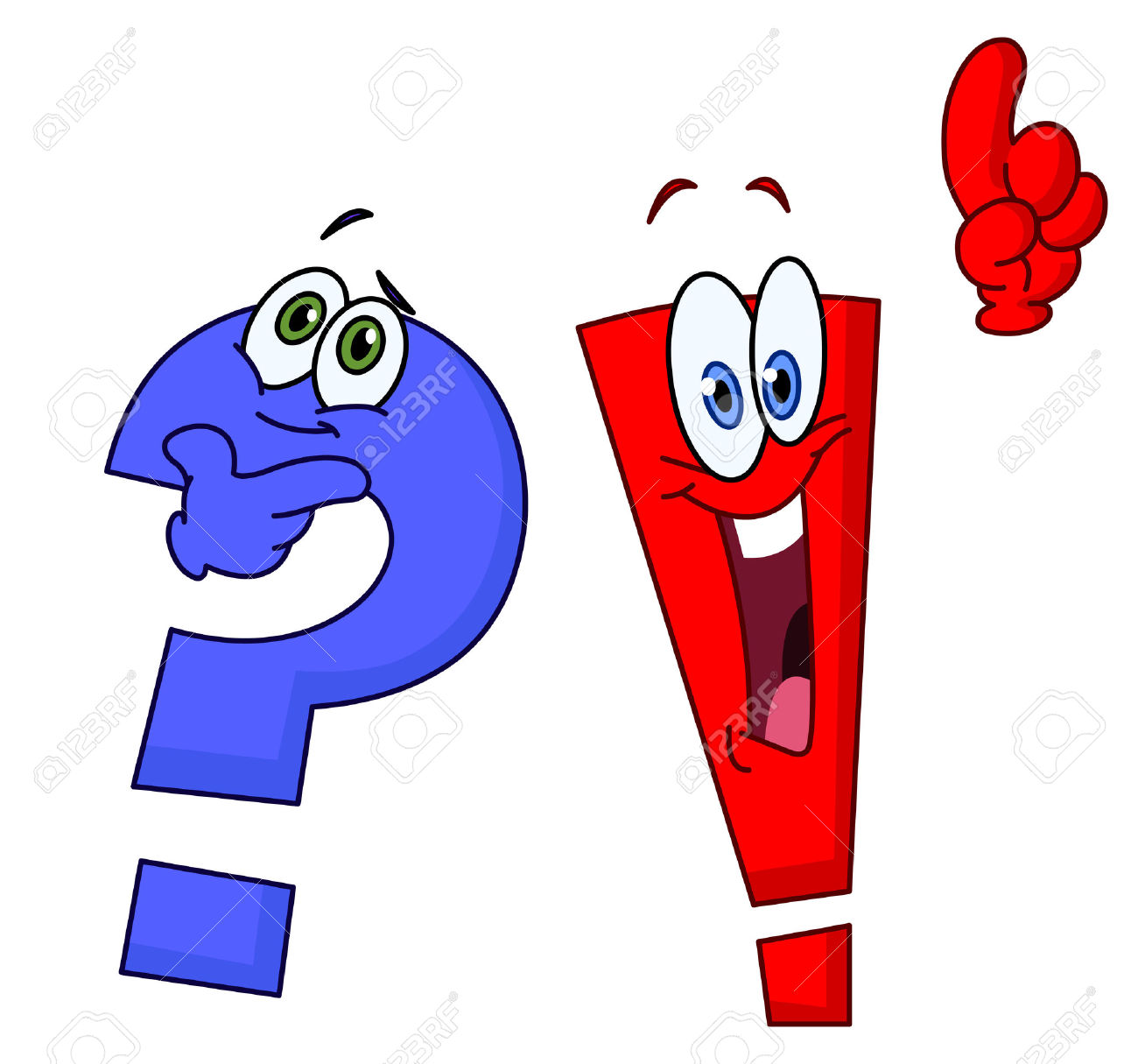 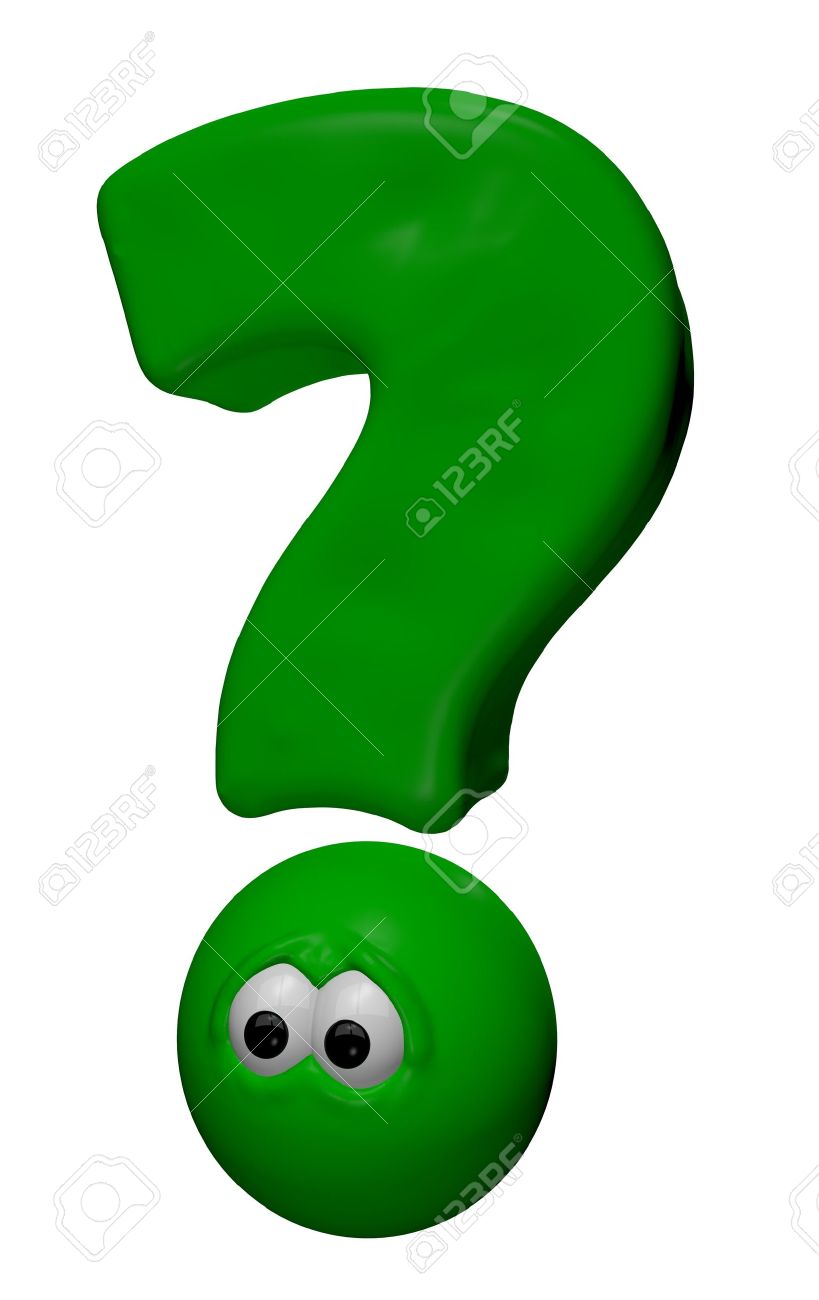 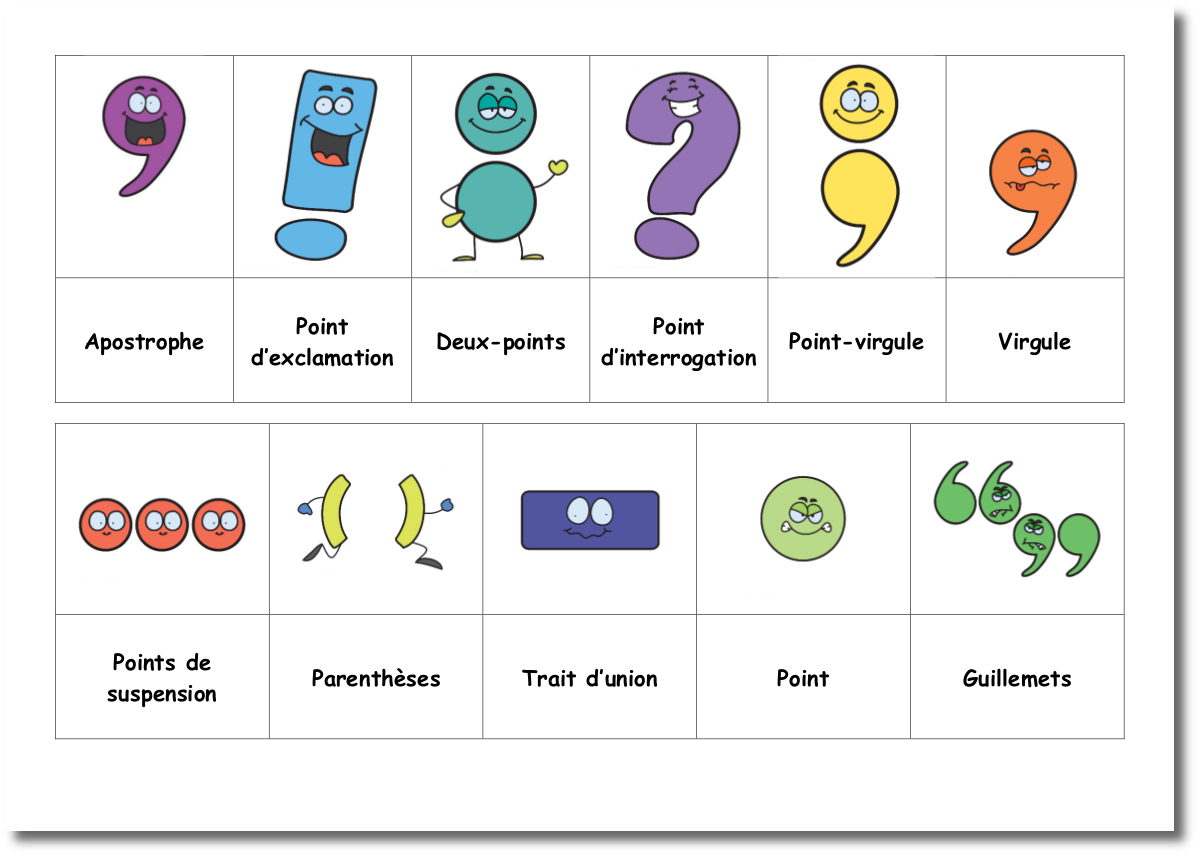 Je remplace une voyelle.
5. Les groupes dans la phraseCopie le (oules) groupe(s) que l’on peut déplacer ou supprimer.
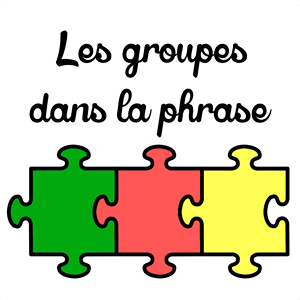 Ce matin, les animaux se promènent dans le parc.
6. Nom propre, nom communDans la phrase copie les noms propres en rouge, les noms communs en bleu.
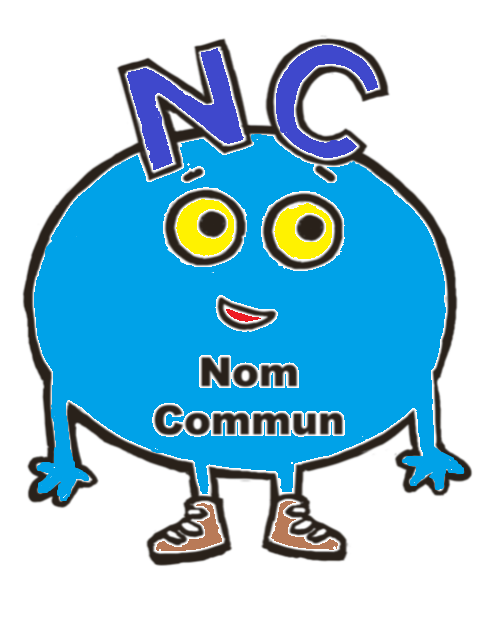 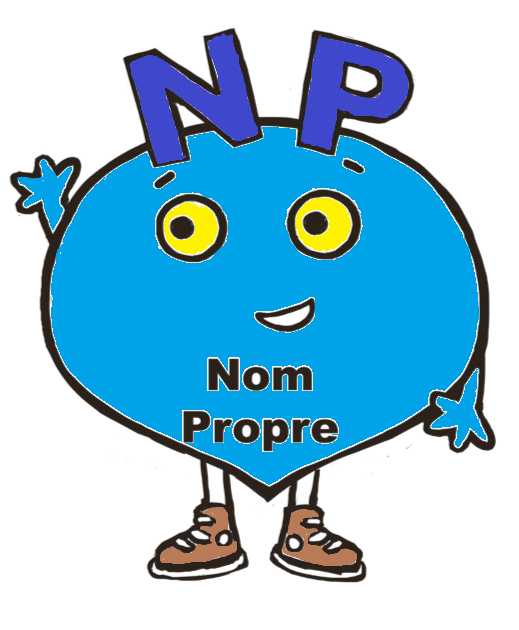 Les animaux du parc de Sigean aiment la fraicheur.
7. Les déterminantsCopie les déterminants de la phrase
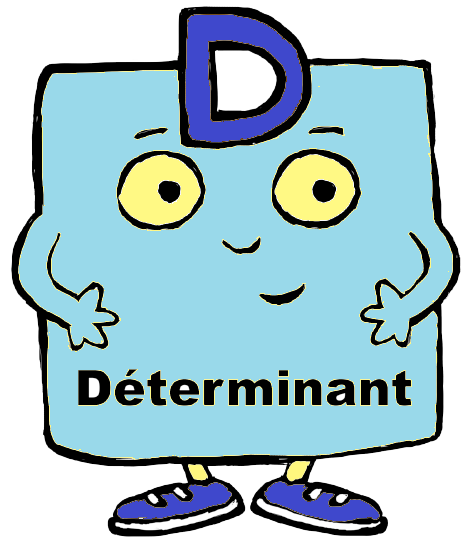 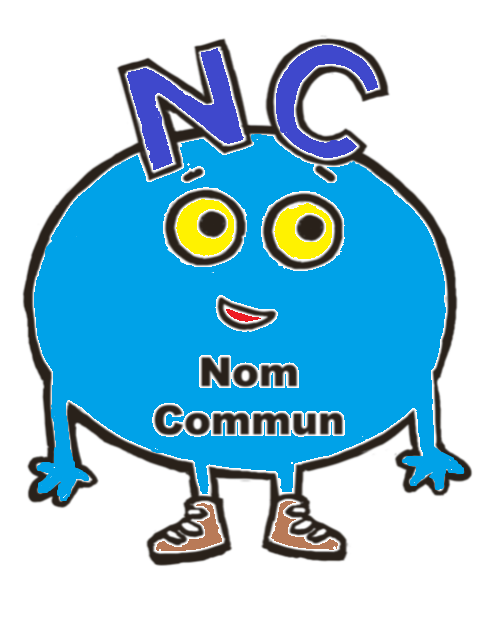 Les animaux du parc aiment le calme et la fraicheur.
8. Le verbeTrouve le verbe et écris son infinitif
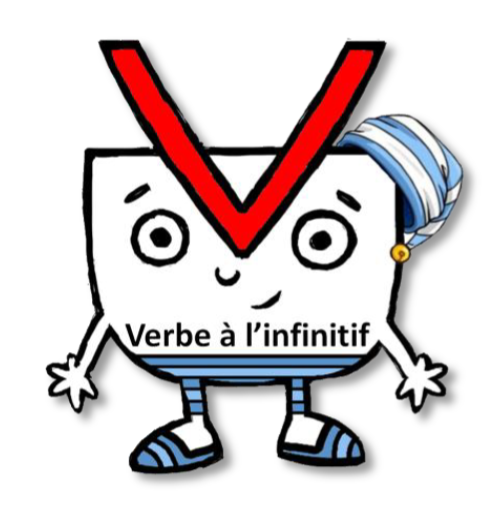 Les animaux du parc aiment le calme et la fraicheur.
9. Singulier, plurielCopie les groupes nominaux au singulier.
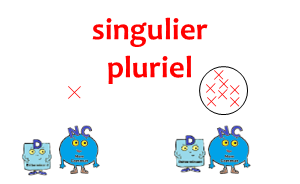 ces brebis -  cette brebis - votre souris - vos souris
10. Pronoms personnels sujetRemplace le groupe nominal par un pronom personnel
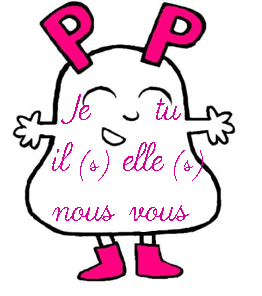 Les animaux du parc aiment le calme et la fraicheur. 


Dans le parc, la fraicheur est bien agréable pour les animaux.